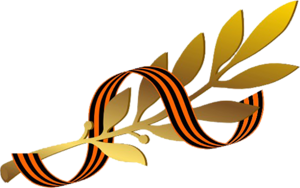 Презентация на тему:  «9 Мая – День Победы»Подготовительная группа «морской конек»выполнили Воспитатели: гречина В.п.                                                                 дмитриева н.а..
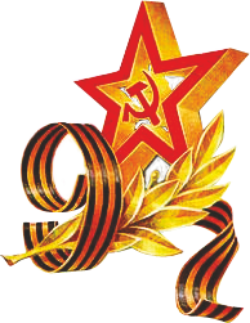 С целью обогащения знаний юного поколения о Родине, воспитания патриотических чувств в преддверии светлого праздника ДНЯ ПОБЕДЫ в нашей группе прошли мероприятия, посвященные этому незабываемому празднику.
По традиции доу , воспитанники нашей группы посетили музей «мемориал победы»
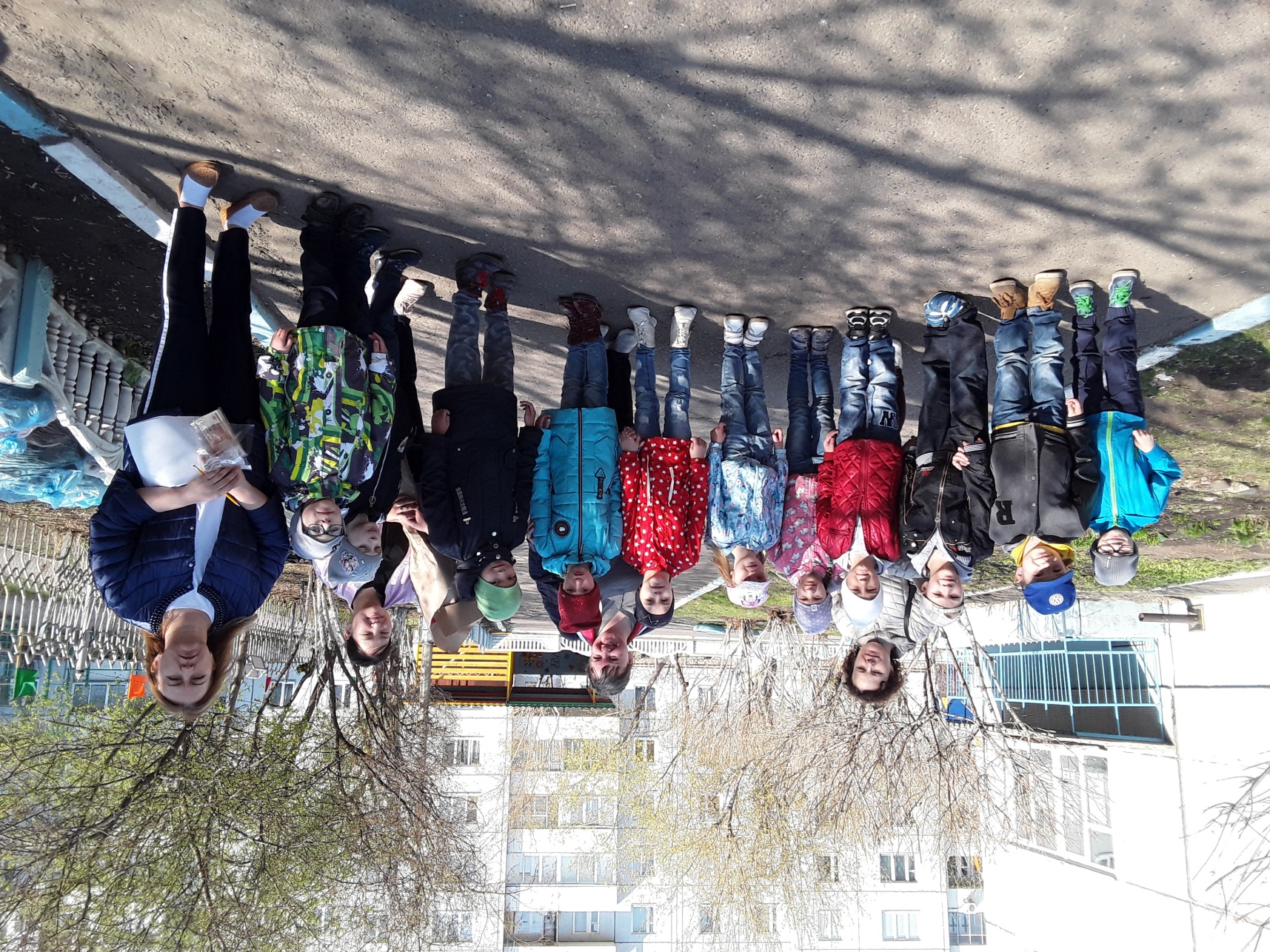 9 мая 1975 года - в честь 30-летия Великой Победы в городе Красноярске появился мемориальный комплекс, состоящий из площади Победы, Вечного огня и музея «Мемориал Победы».
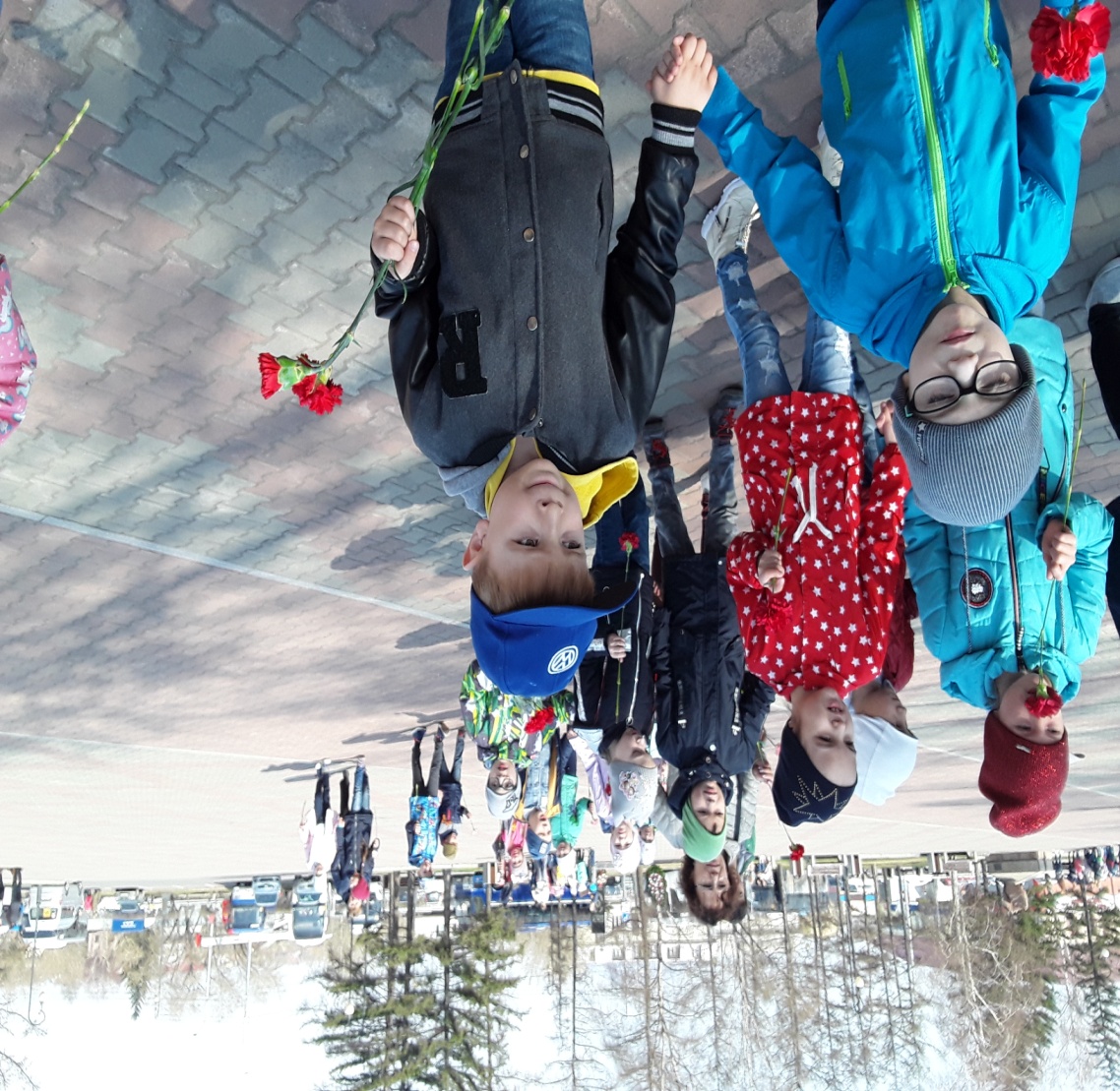 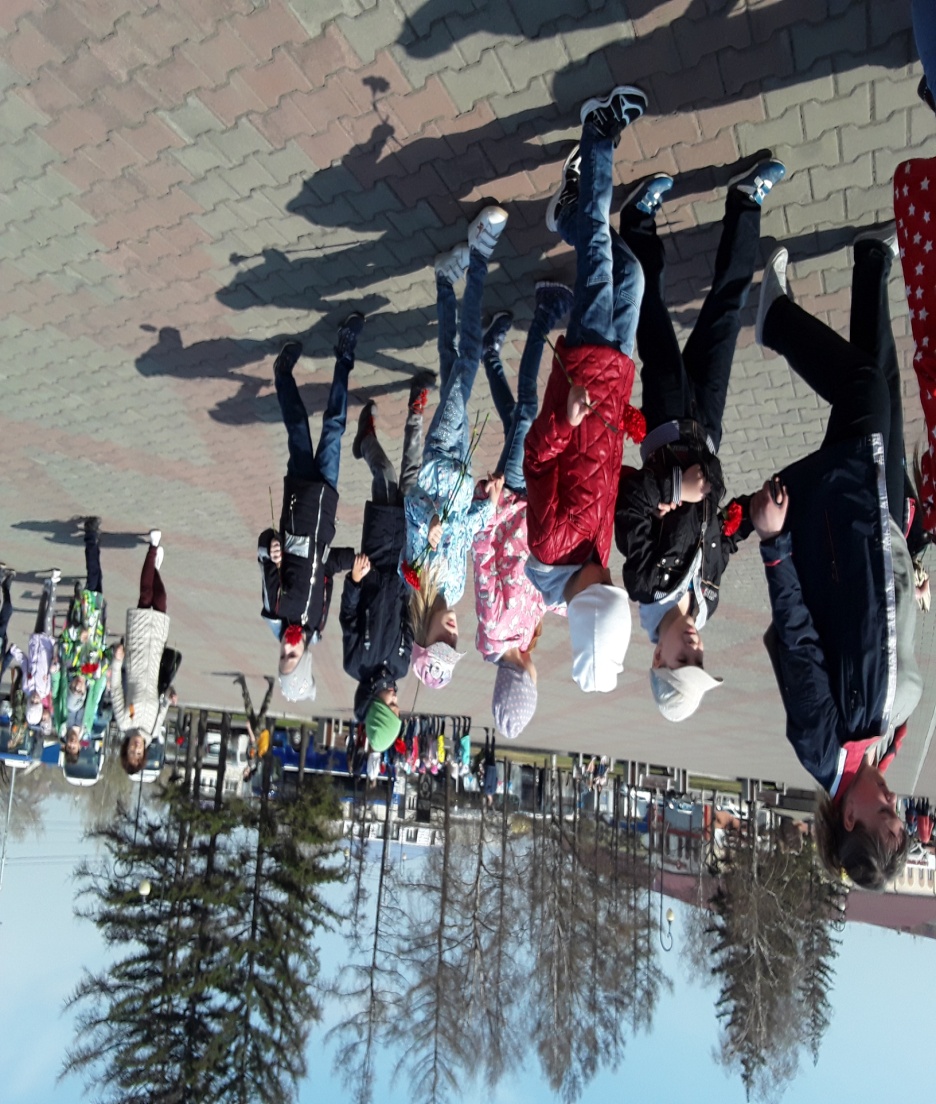 Торжественное Возложение цветов к вечному огню
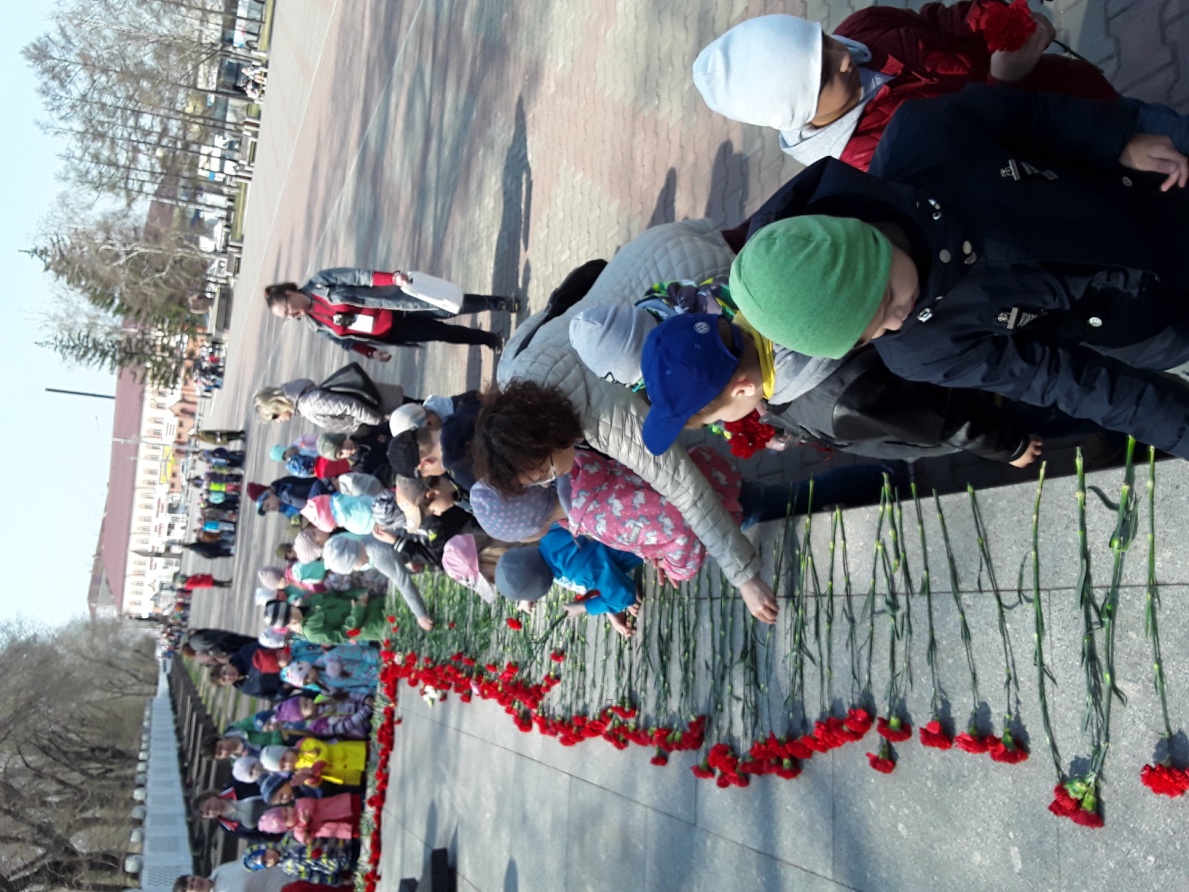 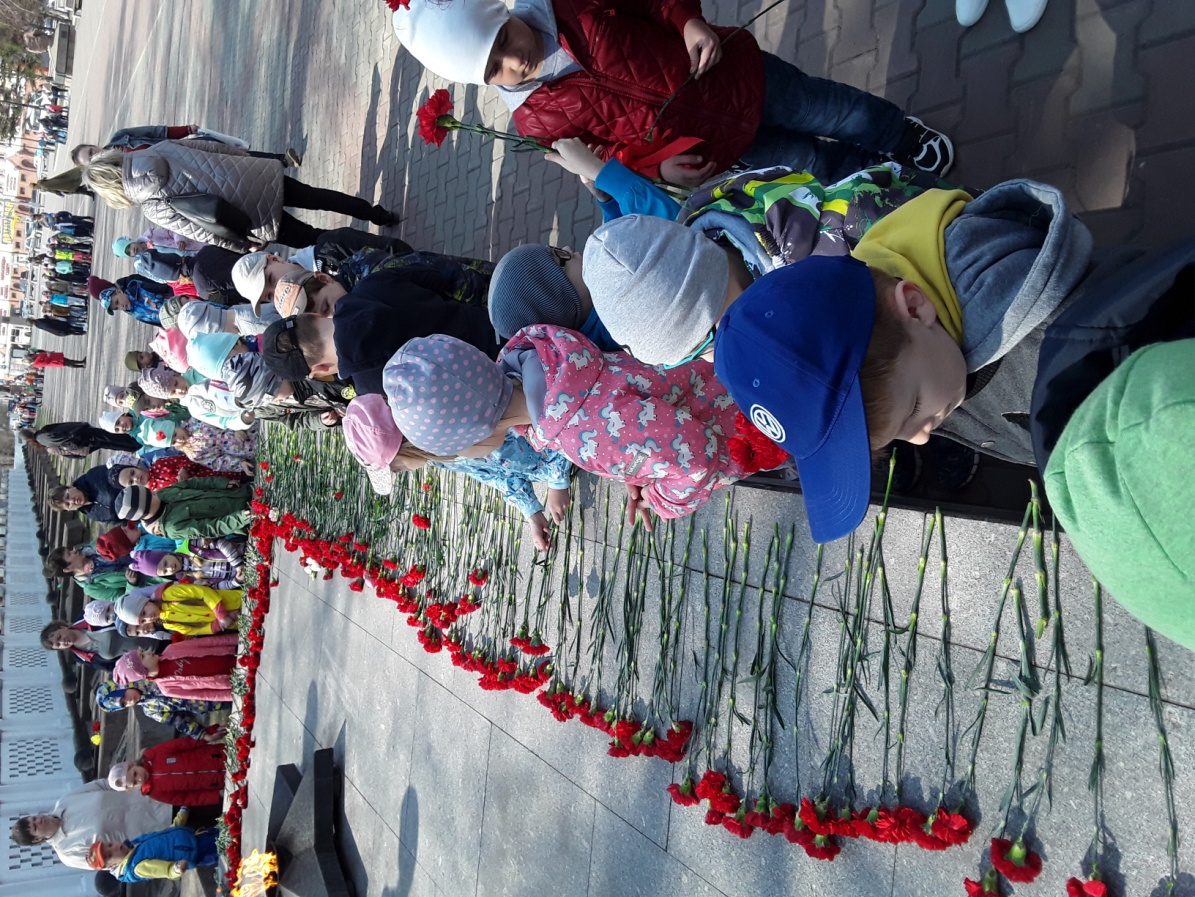 у памятника «Союз фронта и тыла» горит Вечный огонь и Почетную караульную службу на протяжении майских праздников несут лучшие курсанты молодежного военно-спортивного центра «Патриот», студенты и школьники города Красноярска
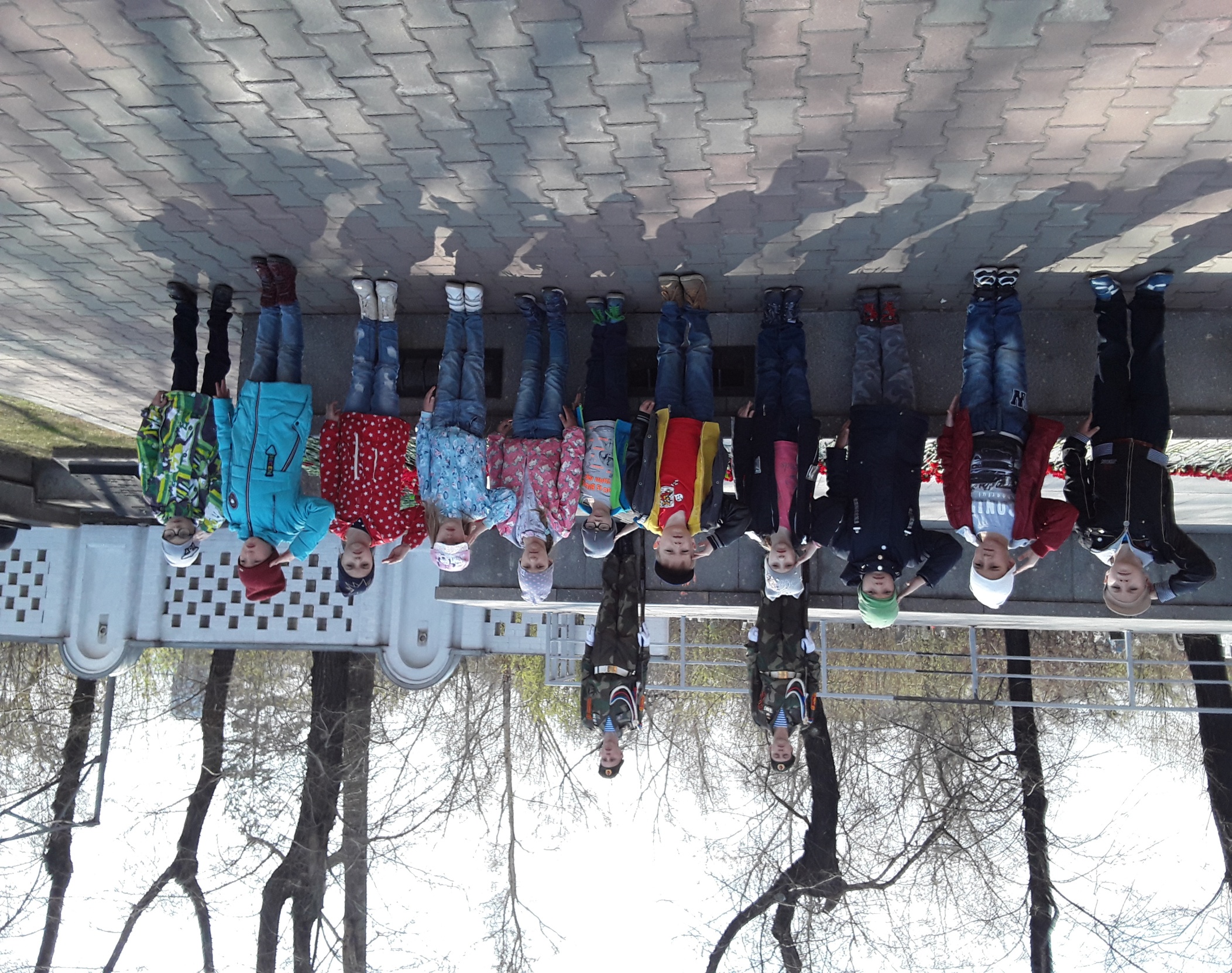 Музей «мемориал победы»
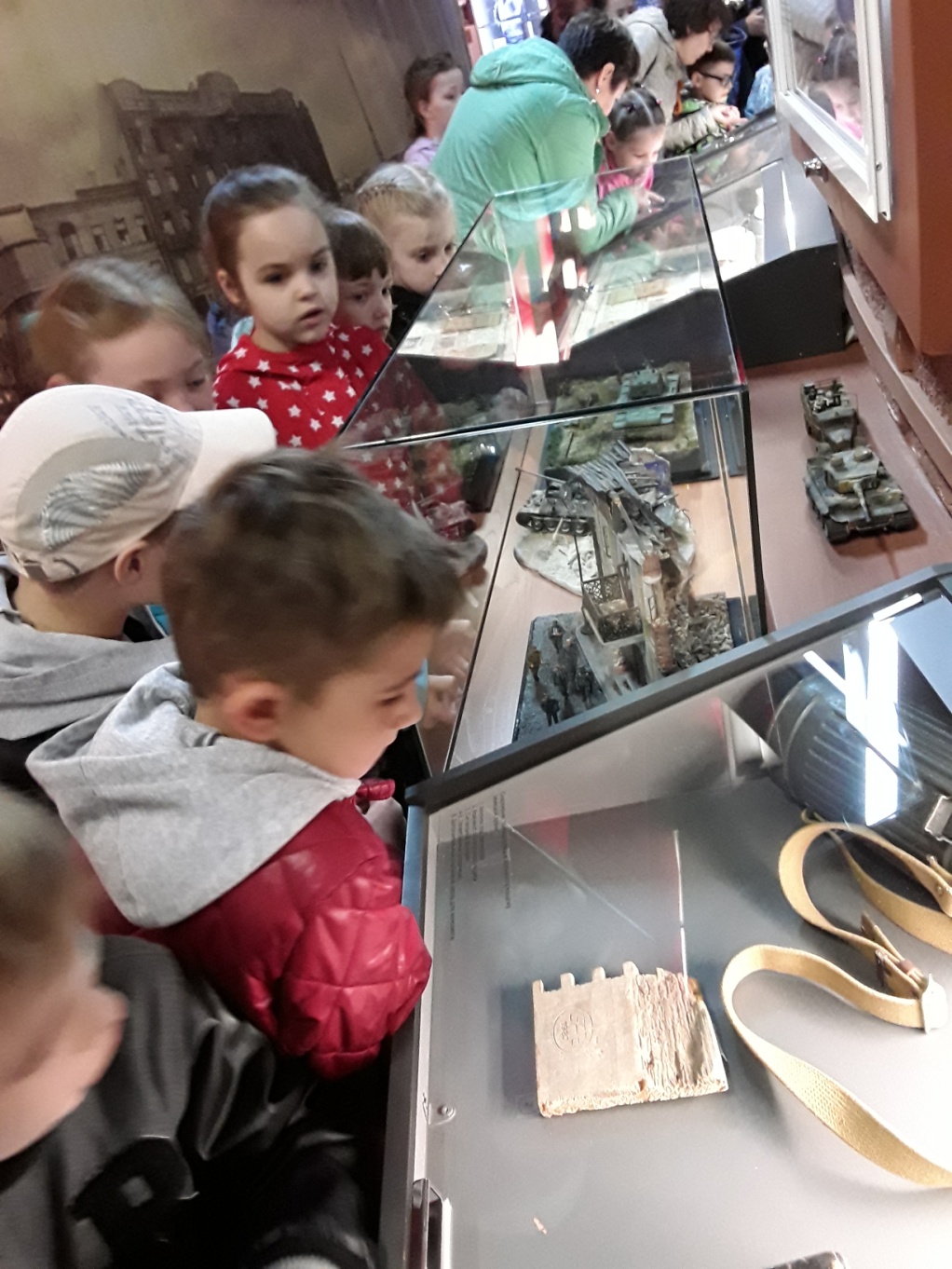 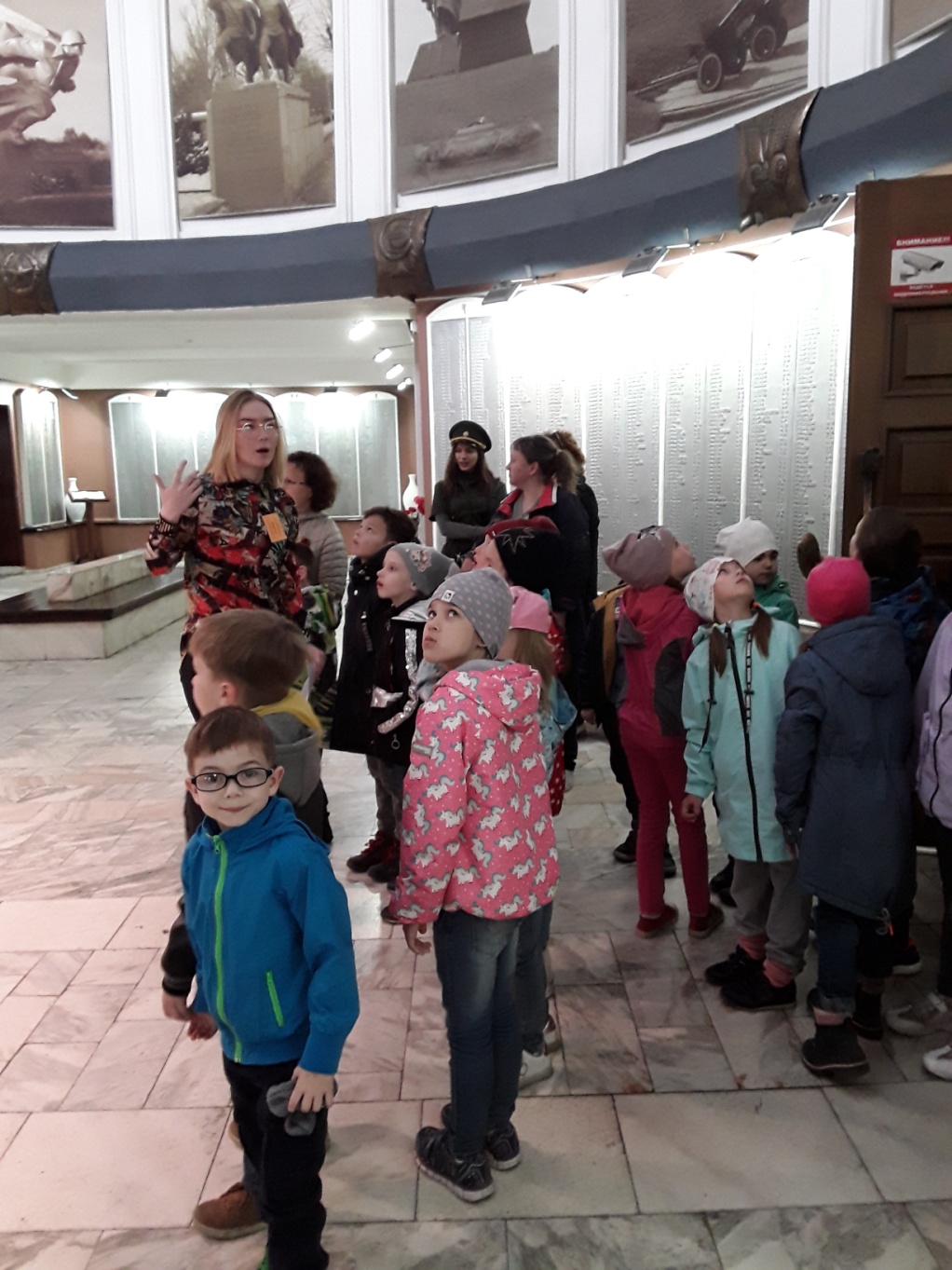 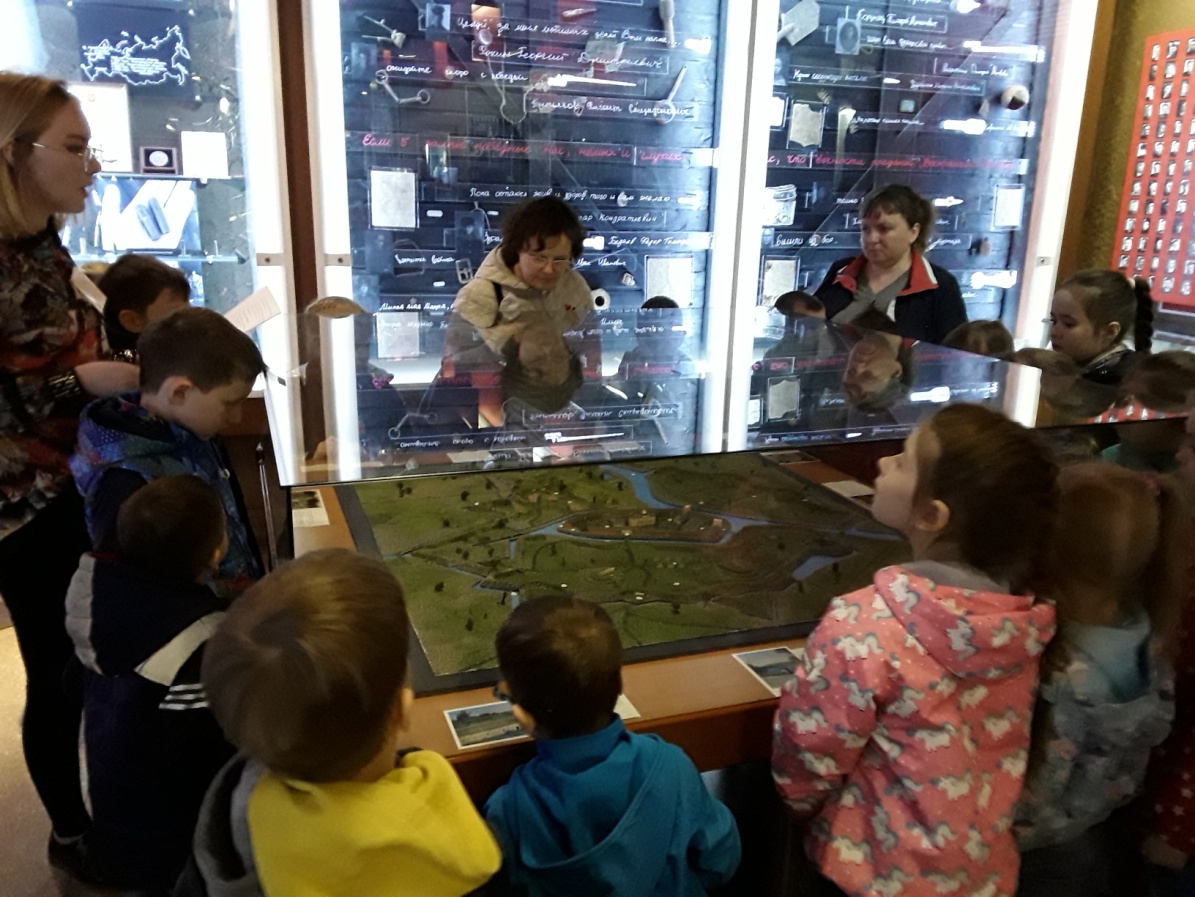 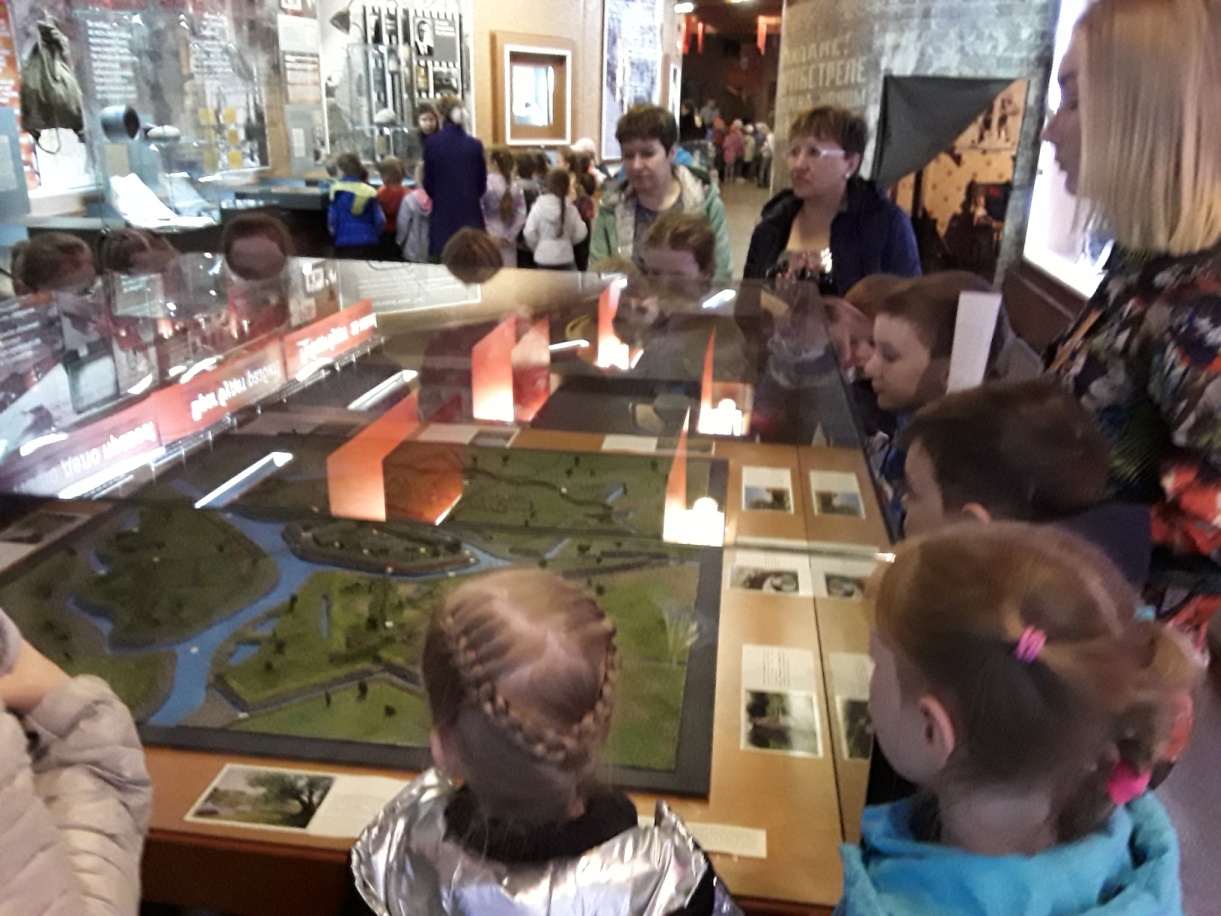 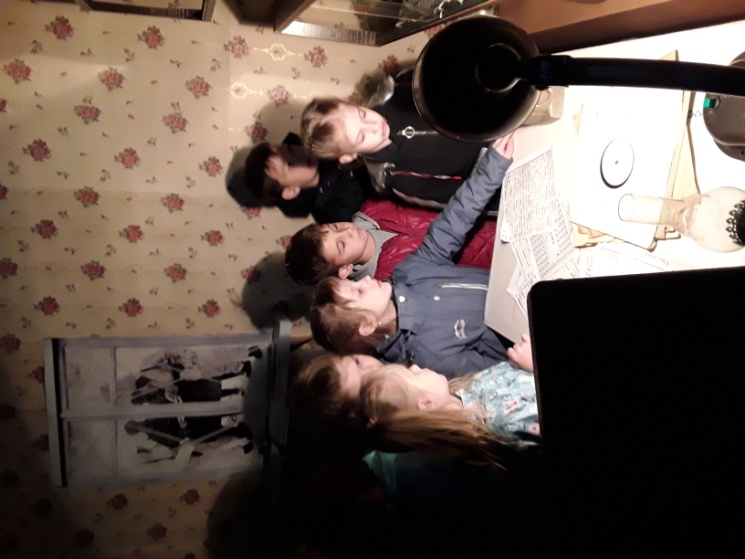 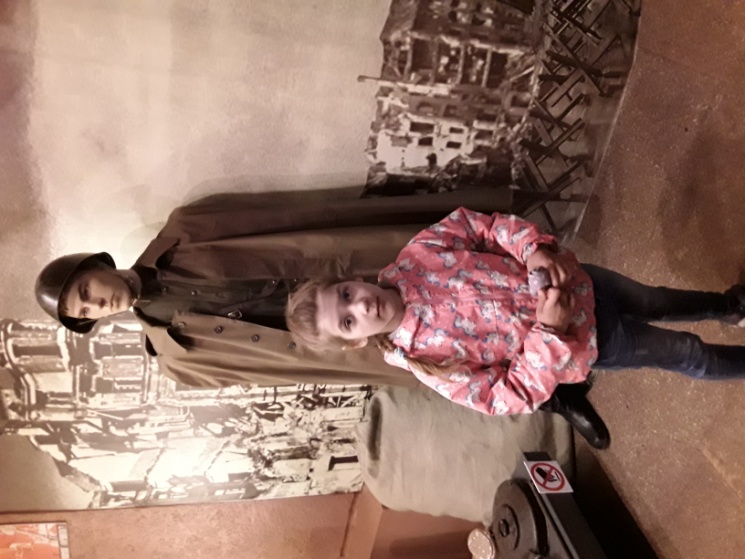 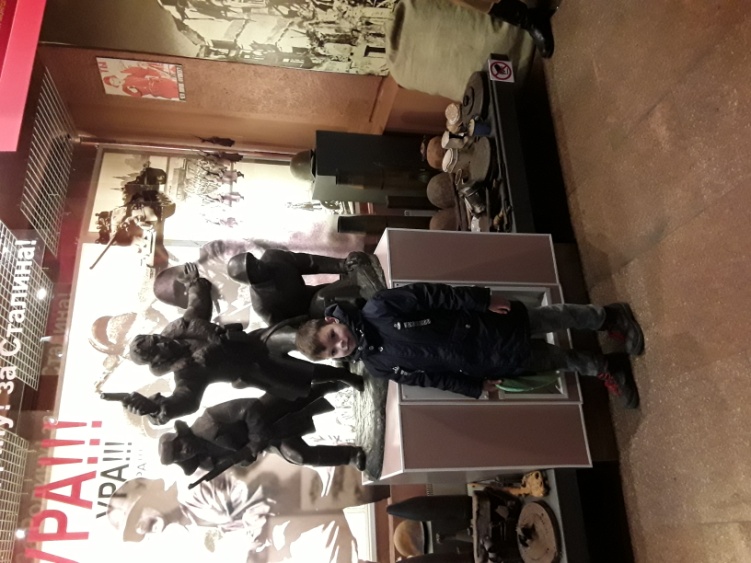 На площади победы О боевых сражениях напоминает техника военных лет — танки, гаубица, пушки и миномет
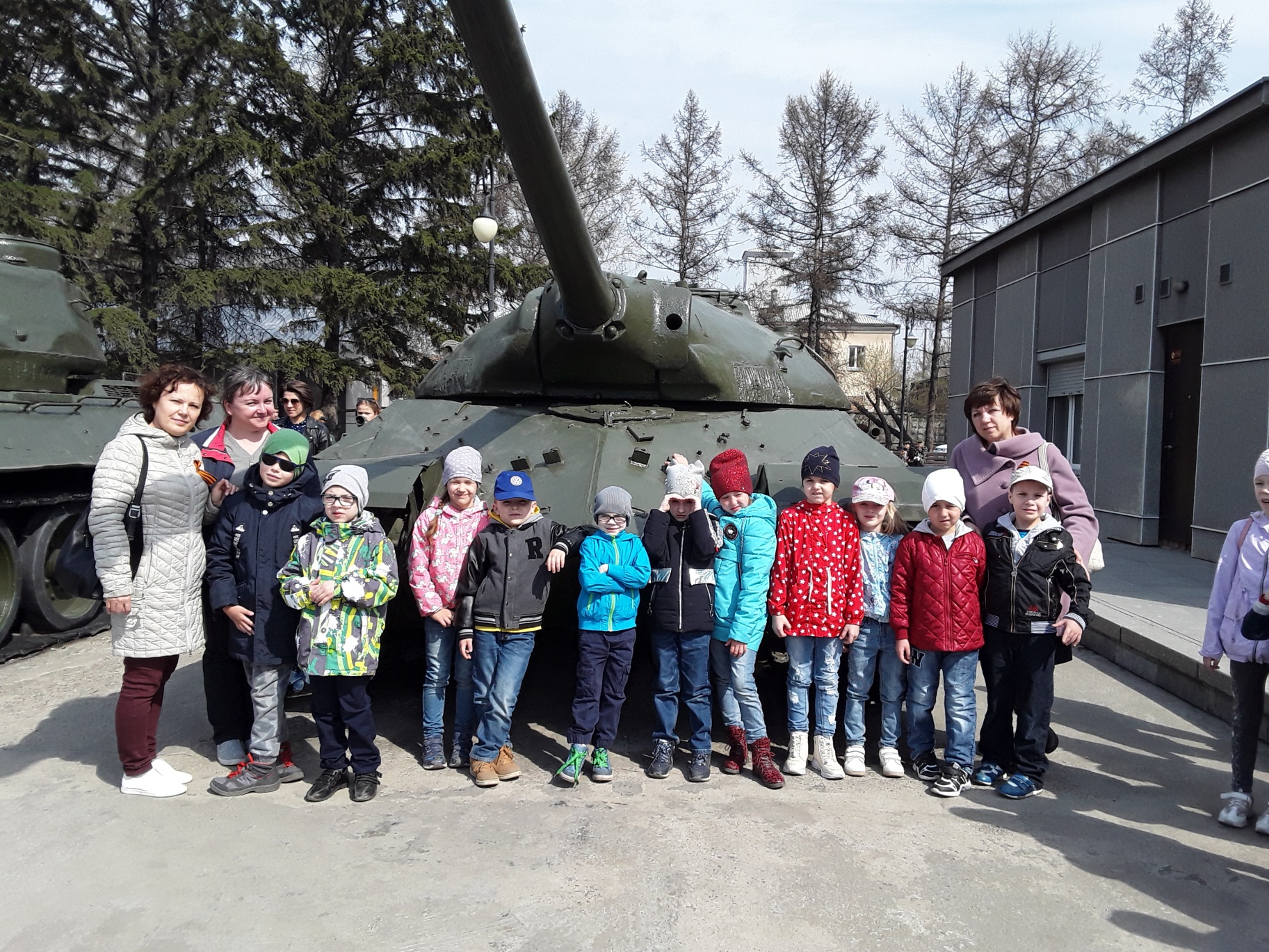 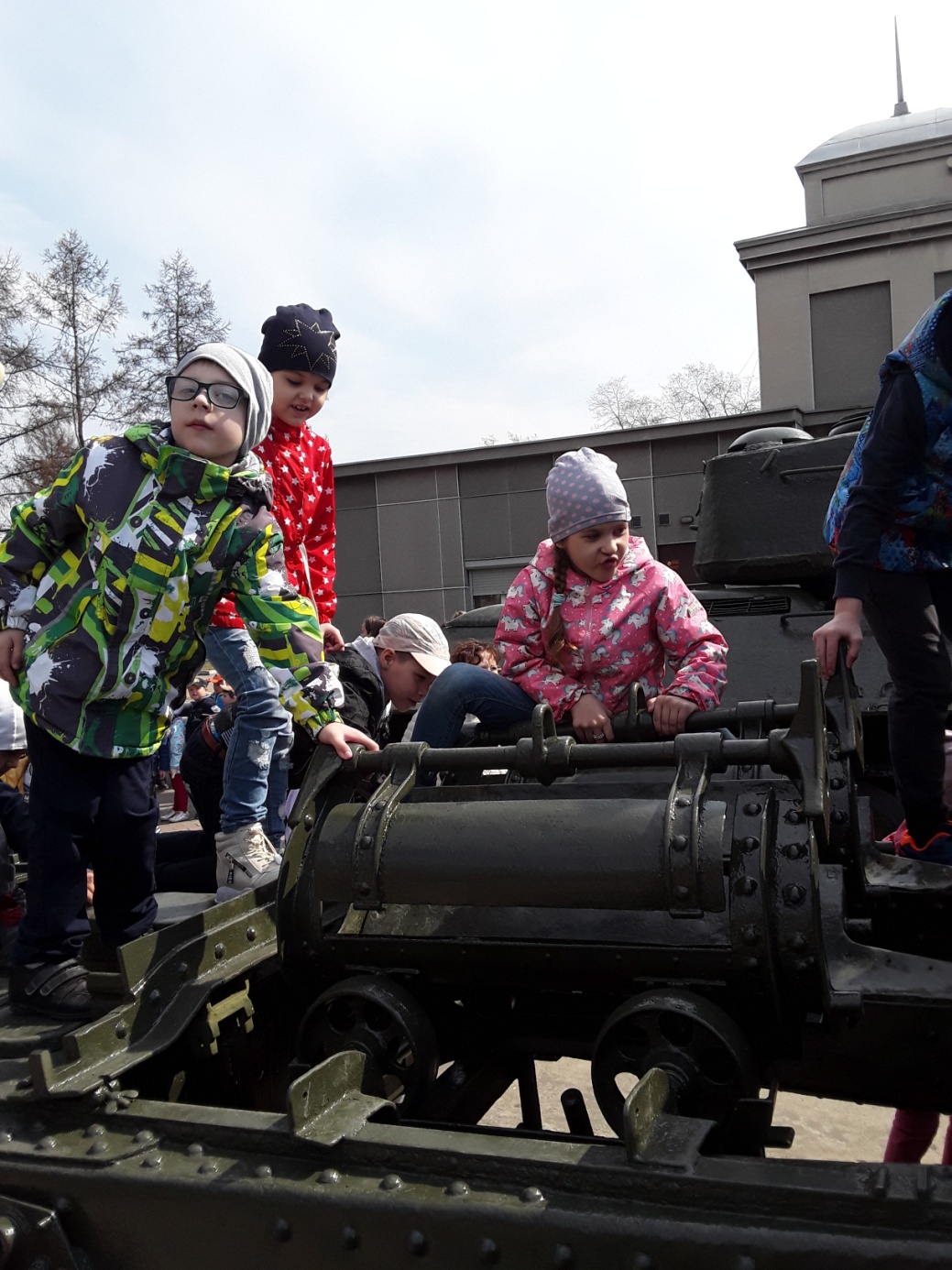 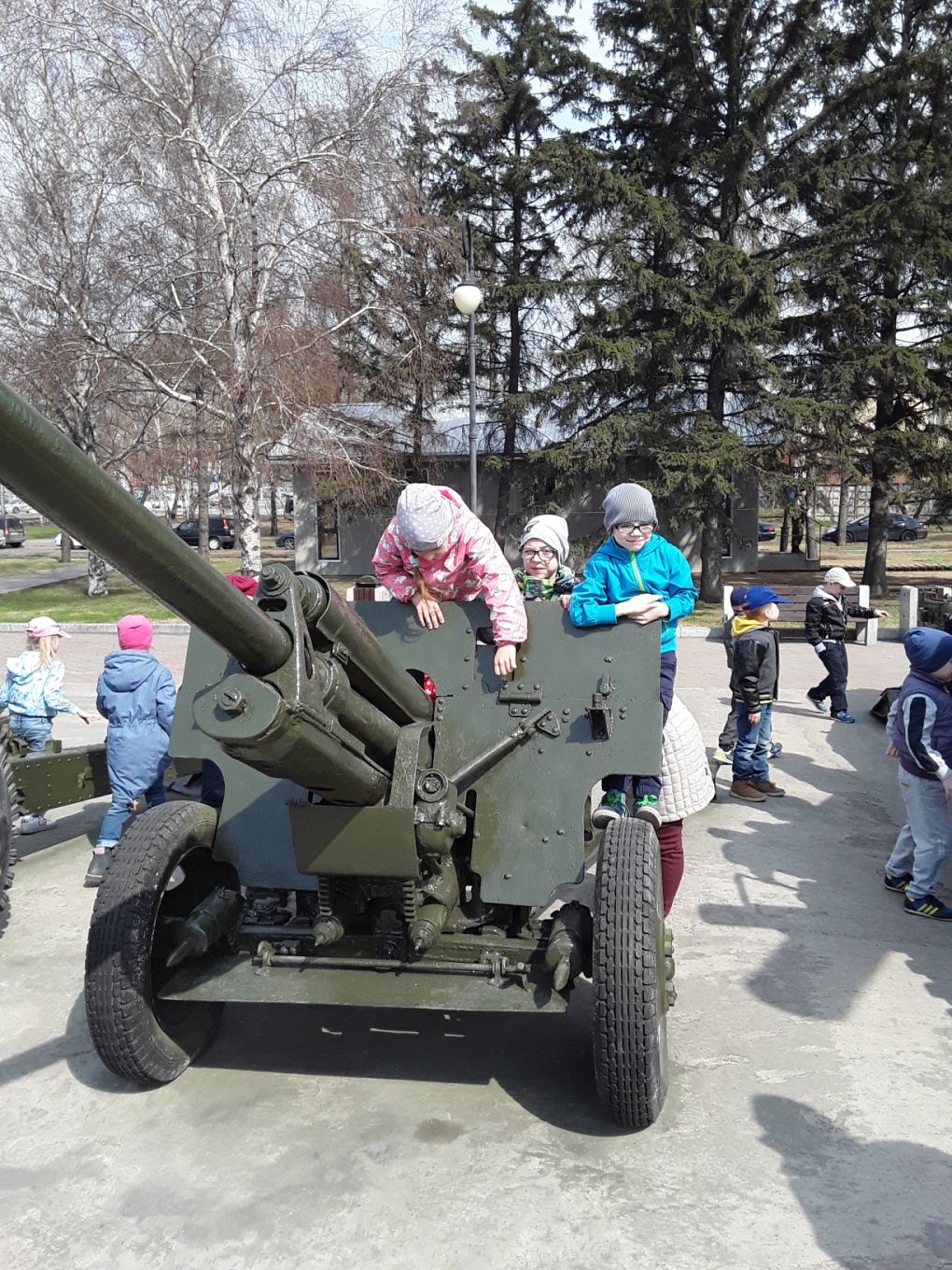 Филиалом музея является знаменитая Пушка — 122-мм гаубица М-30 образца 1938 г., расположенная на Караульной горе. Ежедневно в 12 часов дня сигнальное орудие производит выстрел, символизирующий связь истории города и современности. Впервые выстрел был произведен 9 сентября 2001 г.
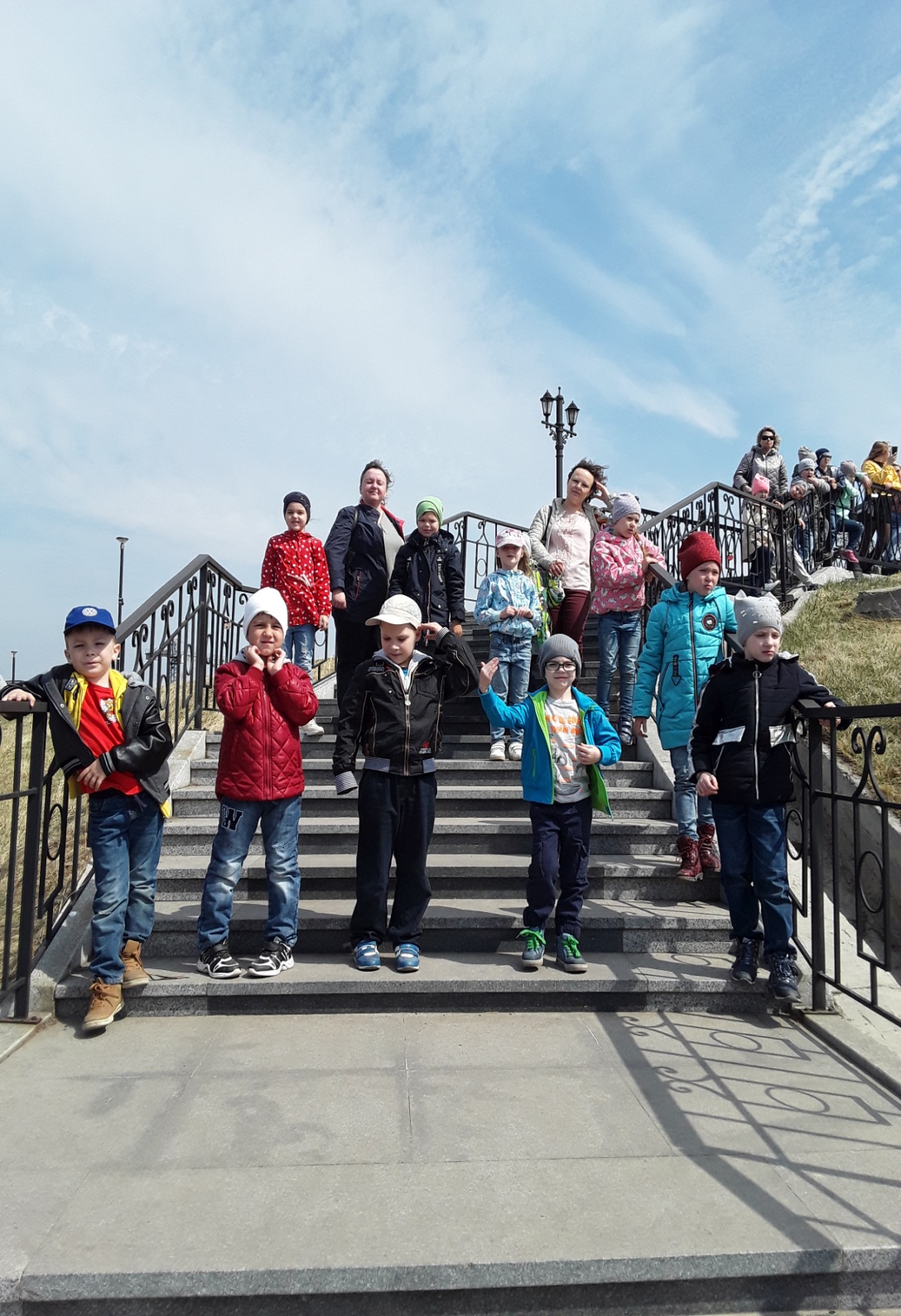 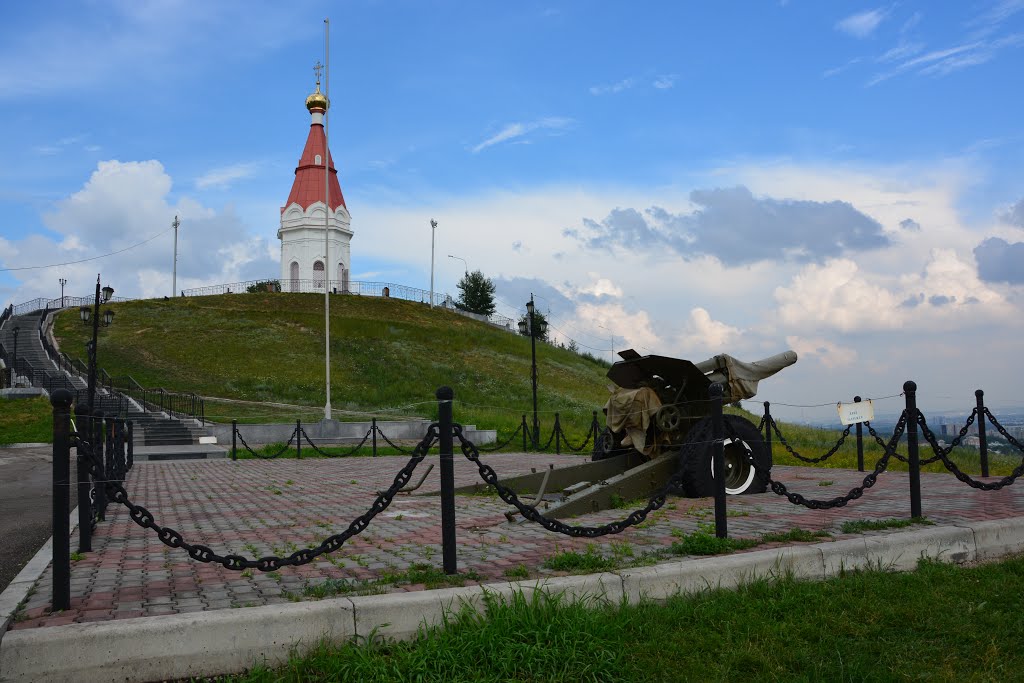 Наши ребята приняли участие в концерте, приуроченному к Великому празднику "Дню Победы"
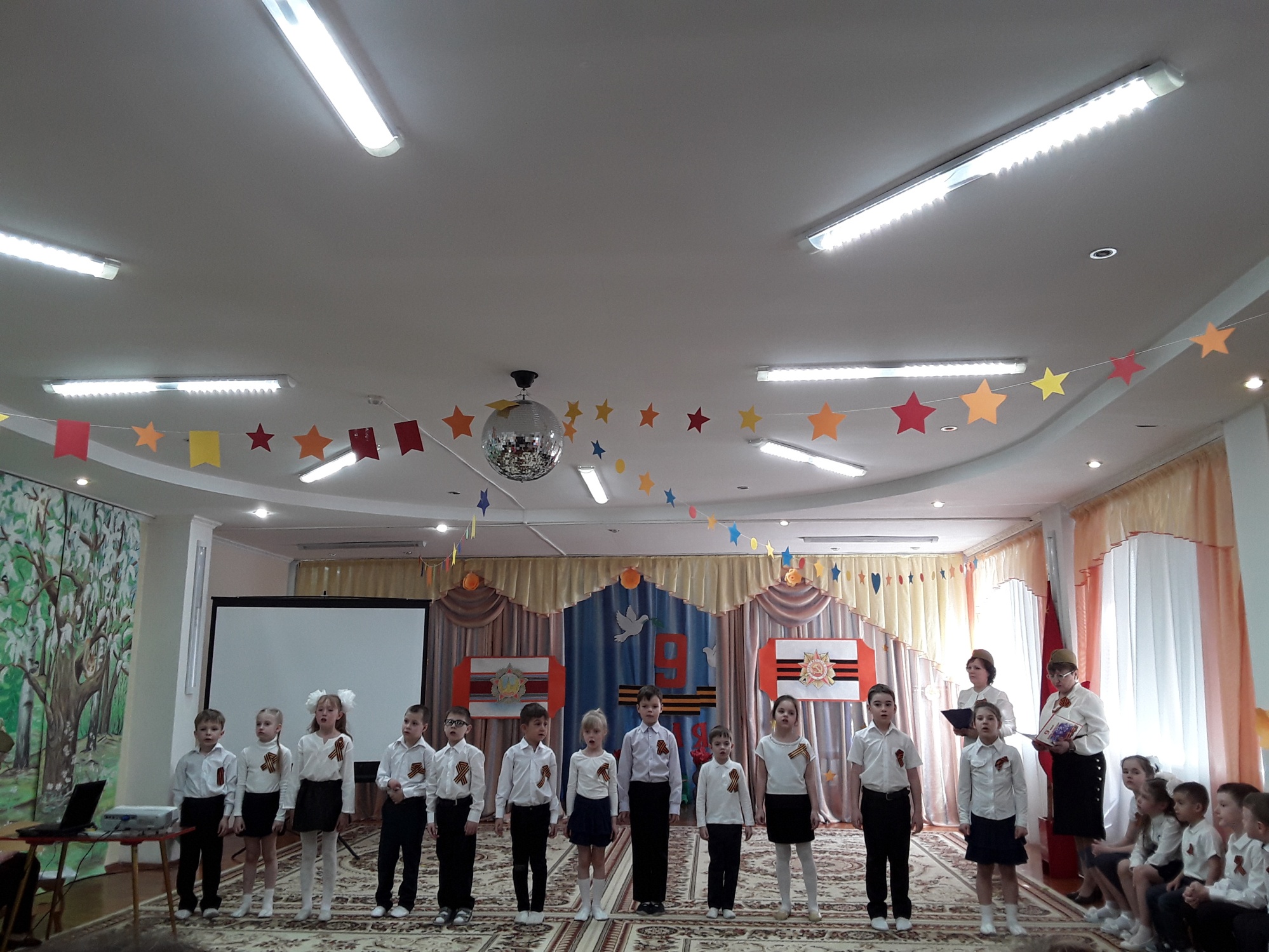 Чтение стихотворений
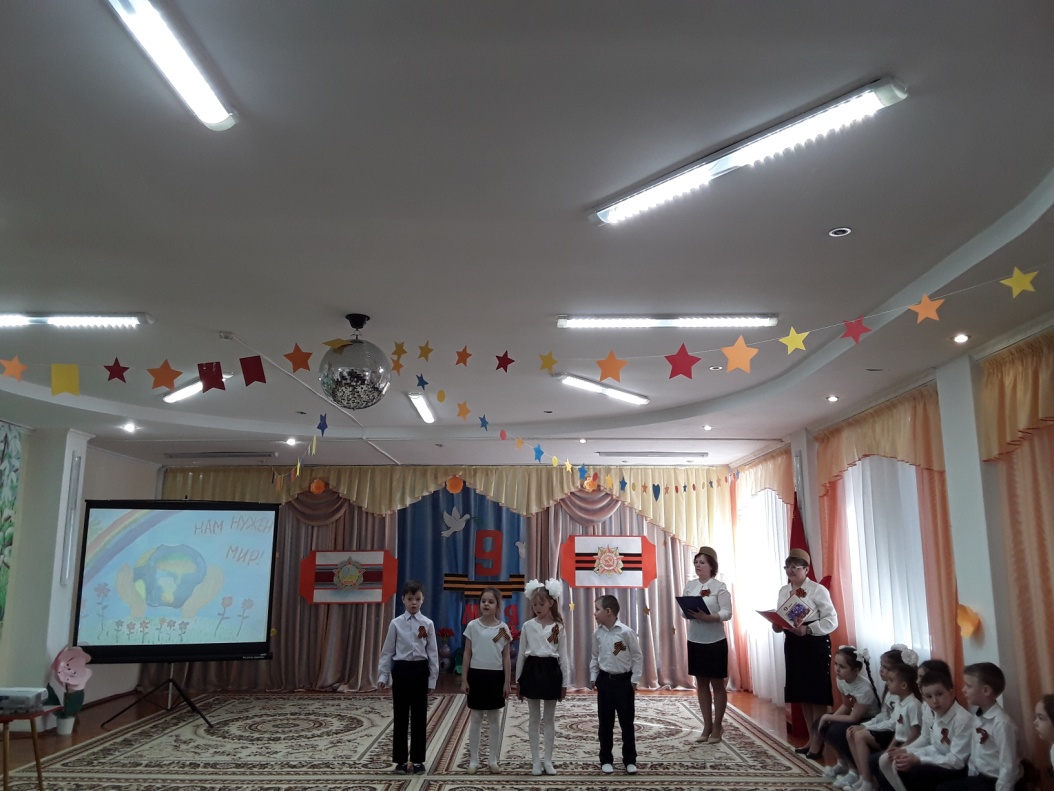 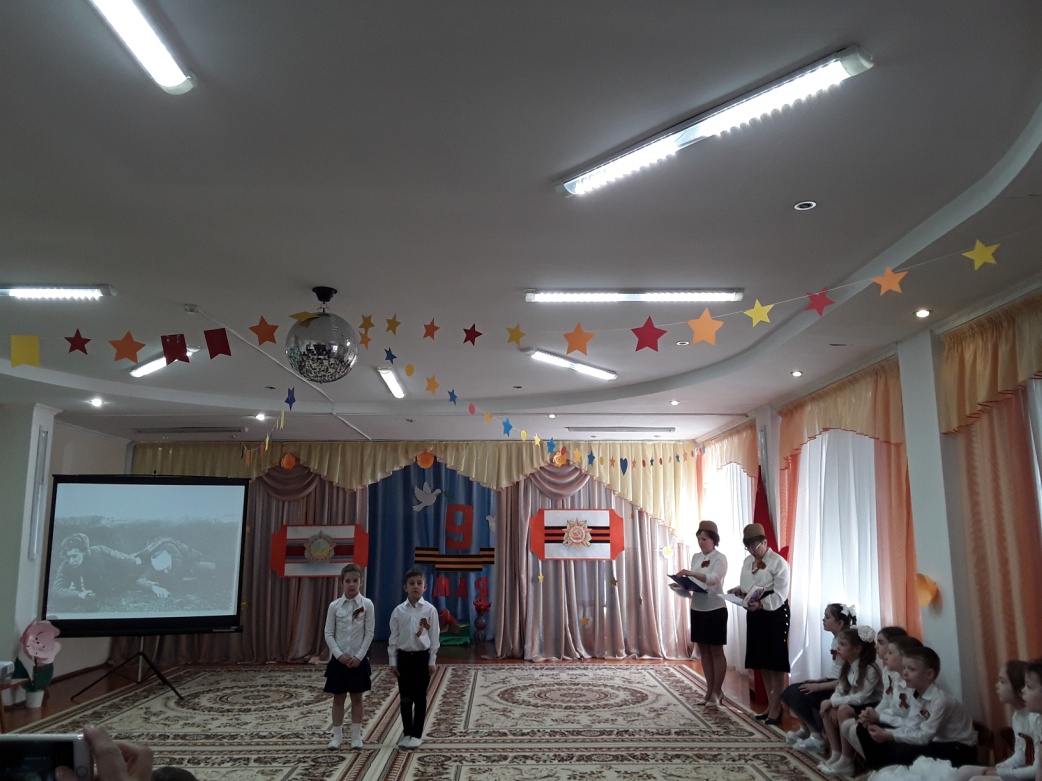 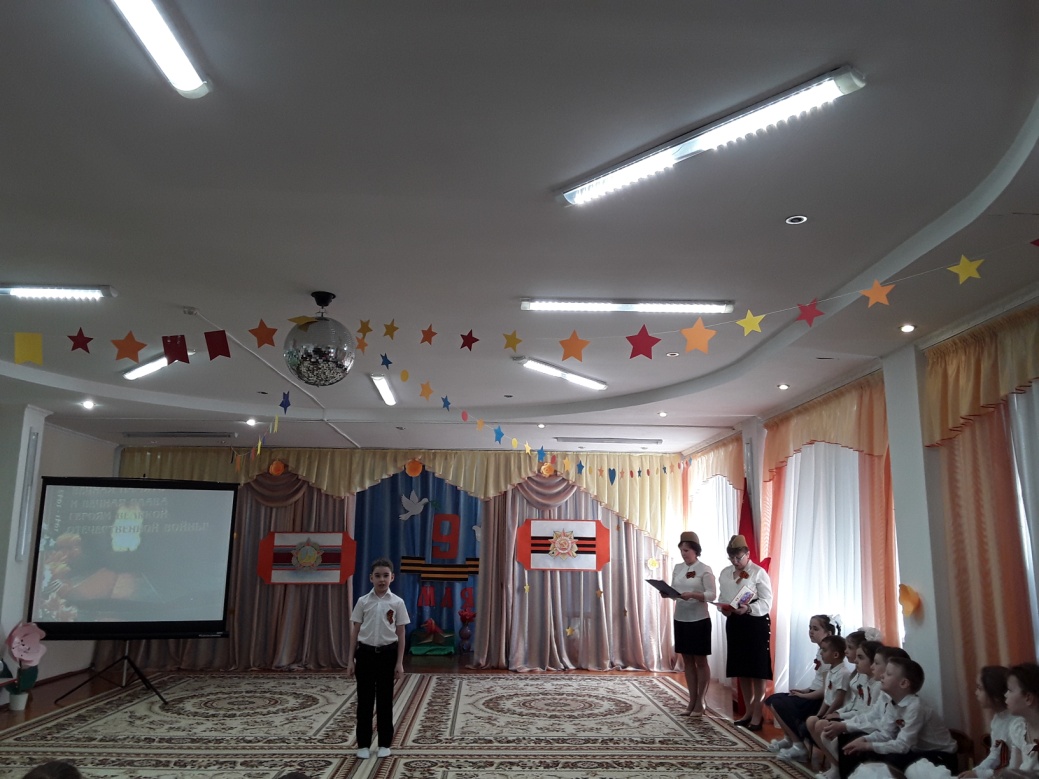 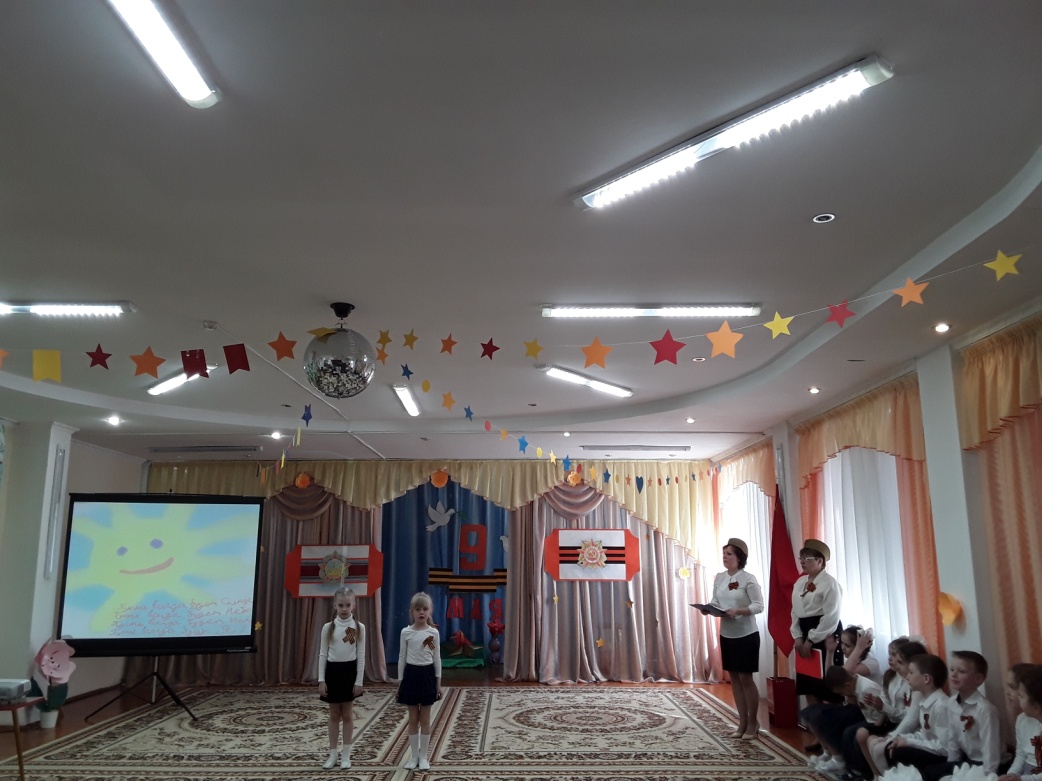 Педагоги доу исполнили военные песни
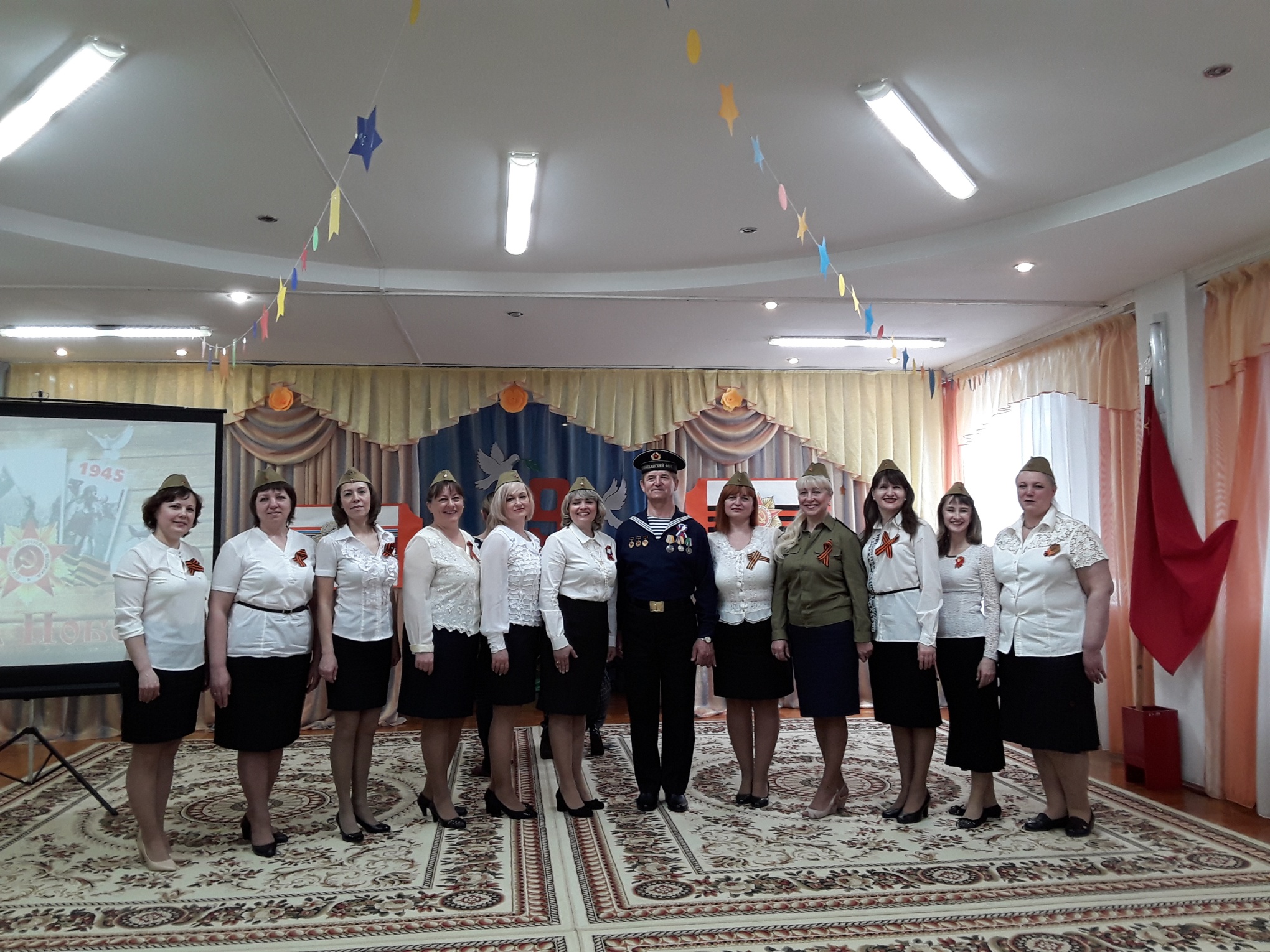 В заключении концерта все вместе исполнили песню «солнечный круг»
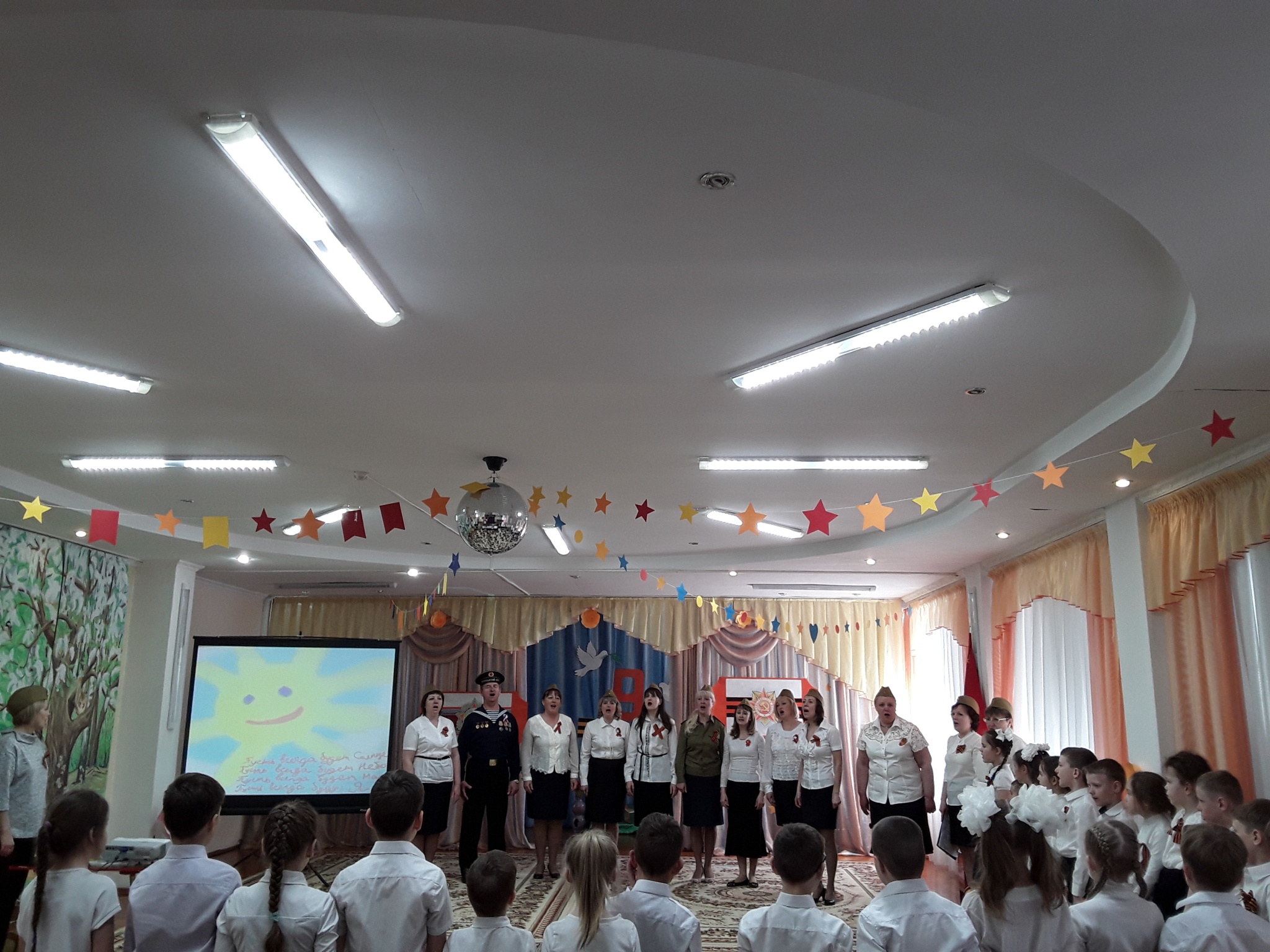 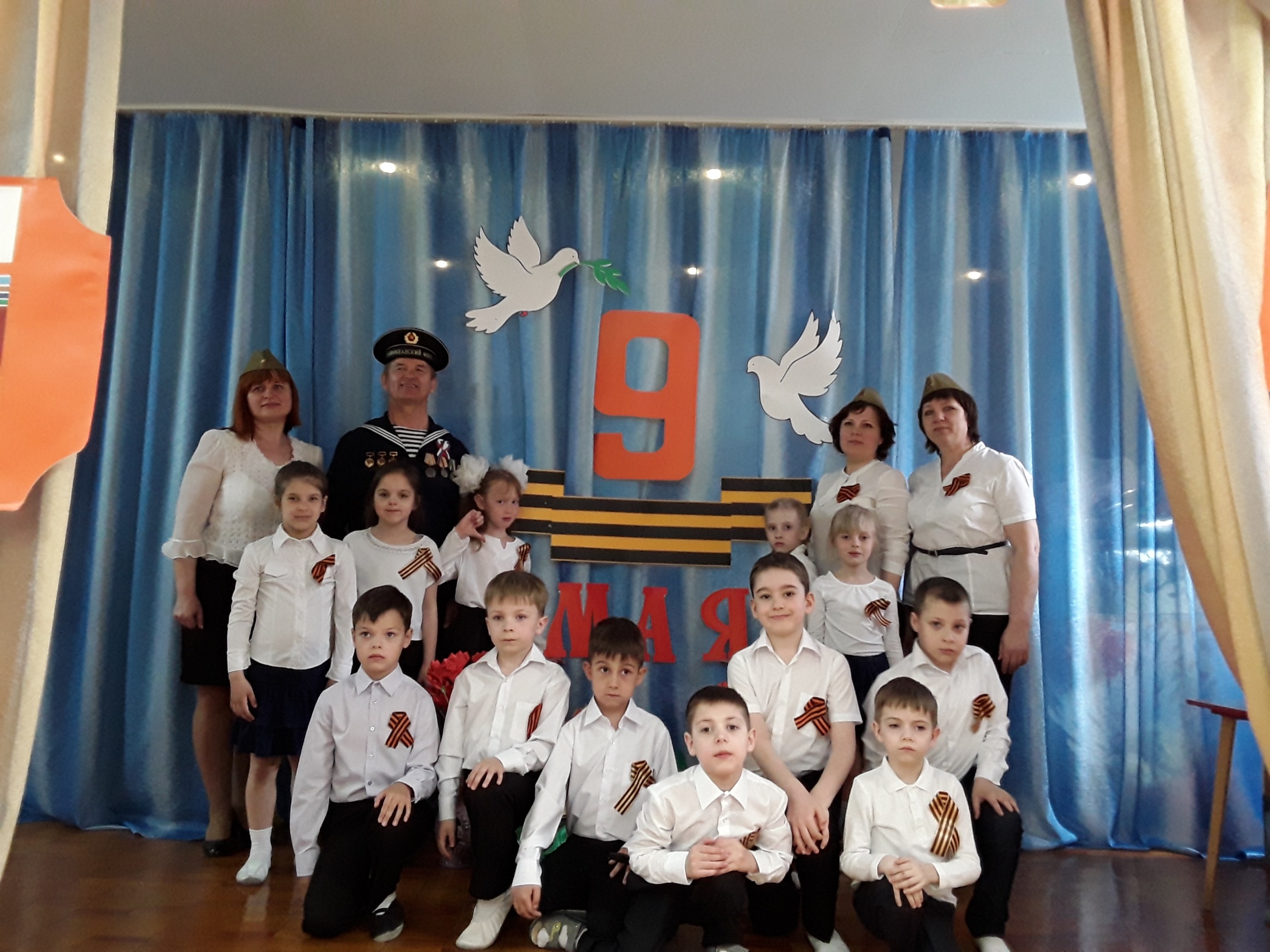 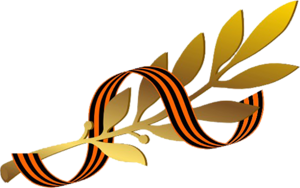 Мир и дружба всем нужны,Мир важней всего на свете,На земле, где нет войны,Ночью спят спокойно дети.Там, где пушки не гремят,В небе солнце ярко светит.Нужен мир для всех ребят.Нужен мир на всей планете!
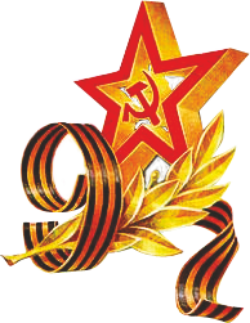 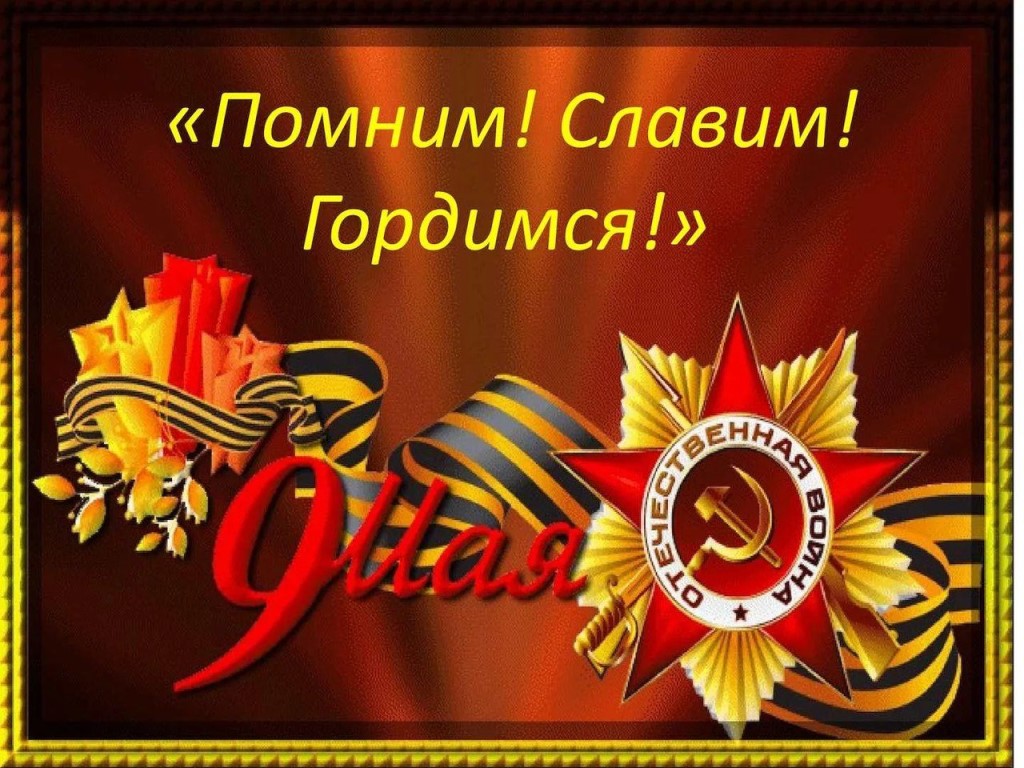